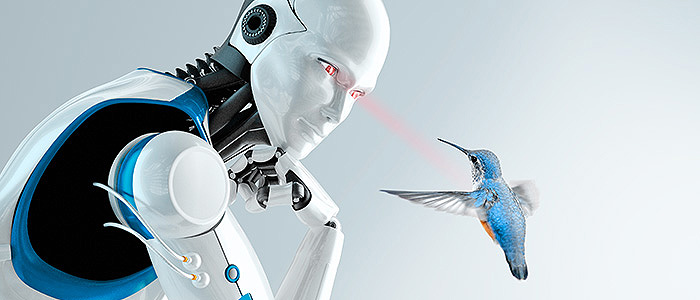 КИНЕСТЕТИЧЕСКИЕ ДАТЧИКИ
Информационные системы в мехатронике и робототехнике
КИНЕСТЕТИЧЕСКИЕ ДАТЧИКИ
Классификация датчиков скорости
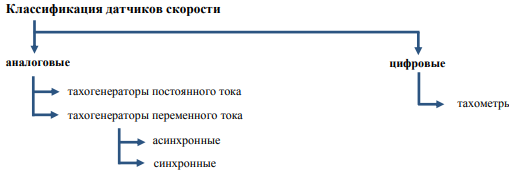 Тахогенераторы 
Основные задачи: измерение угловой скорости вала, осуществление обратной связи по скорости, электромеханическое преобразование (интегрирование и дифференцирование). Различают тахогенераторы постоянного тока и асинхронные тахогенераторы.
Информационные системы в мехатронике и робототехнике
КИНЕСТЕТИЧЕСКИЕ ДАТЧИКИ
Тахометры 
Тахометр — устройство для измерения частоты вращения (числа оборотов в единицу времени) деталей машин и механизмов. Различают три основных способа преобразования: преобразование "частота-угол отклонения стрелки" (механические и элетромеханические тахометры); подсчет импульсов в течение заданного временного интервала и измерение временного интервала между смежными импульсами и вычисление обратной функции.
Информационные системы в мехатронике и робототехнике
КИНЕСТЕТИЧЕСКИЕ ДАТЧИКИ
Датчики динамических величин 
К датчикам динамических величин (ДДВ) относятся информационные устройства, преобразующие изменение динамических факторов (силы, ускорения и давления) в изменение электрического сигнала. Использование ДДВ в системах управления и робототехнике позволяет регулировать момент на валу привода или ускорение выходного вала и реализовывать сложные законы управления звеньями исполнительного механизма.
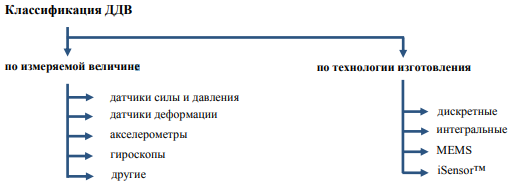 Информационные системы в мехатронике и робототехнике
КИНЕСТЕТИЧЕСКИЕ ДАТЧИКИ
Конструктивной особенностью ДДВ является то обстоятельство, что при проектировании возможно использовать общие подходы, т.к. ДДВ представляют собой дуальные пары.
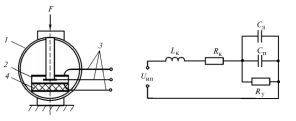 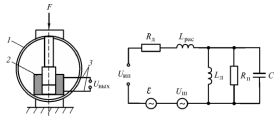 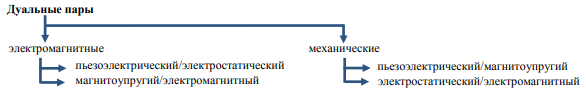 Информационные системы в мехатронике и робототехнике
ДАТЧИКИ ОЧУВСТВЛЕНИЯ
Датчики силы и давления 
При изготовлении датчиков силы и давления используют принципы раздельного (как в тезорезистивных или емкостных датчиках) или совмещенного (как в пьезоэлектрических датчиках) преобразования.
Пьезоэлектрический ДДВ относят к датчикам второго порядка, а значит, его характеристики зависят от рабочей частоты.
Магнитоупругие ДДВ предназначены для измерения динамических факторов и основаны на обратимом преобразовании энергии магнитного поля и механических колебаний. 
Электростатические (емкостные) ДДВ широко используют в кинестетических и локационных системах. В первых они выполняют те же функции, что пьезоэлектрические и магнитоупругие ДДВ, во вторых — служат для обнаружения объектов, но во всех случаях измеряемым параметром является вариация емкости датчика.
Информационные системы в мехатронике и робототехнике
ДАТЧИКИ ОЧУВСТВЛЕНИЯ
Акселерометры 
Перемещение объекта, его скорость и ускорение являются взаимосвязанными величинами - ускорение является второй производной перемещения. Однако производная сильно зашумленного сигнала содержит очень большие погрешности. Поэтому, производную от перемещения целесообразно вычислять только в низкочастотной области измерений (не выше 1 Гц), в среднечастотной области (до 1 кГц) используют датчики скорости, а в высокочастотной, когда перемещения соизмеримы с шумом, используют датчики ускорения — акселерометры.
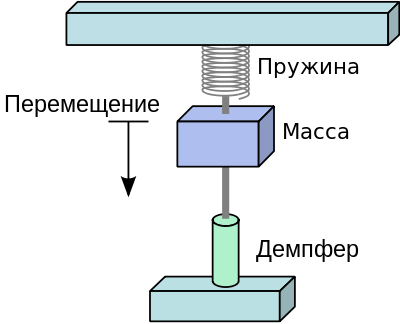 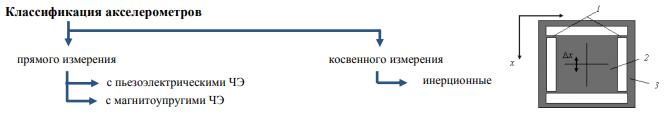 Информационные системы в мехатронике и робототехнике
ДАТЧИКИ ОЧУВСТВЛЕНИЯ
В состав инерционных акселерометров входит подпружиненный массивный элемент, движение которого под действием внешних силовых факторов отстает от движения корпуса. Измеряемым параметром является перемещение этого элемента (обычно не более 15…20 мкм), которое преобразуется в электрический сигнал.
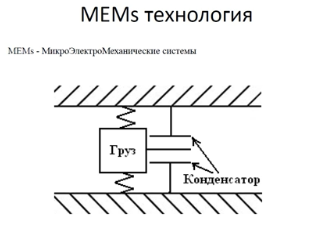 Информационные системы в мехатронике и робототехнике
ДАТЧИКИ ОЧУВСТВЛЕНИЯ
Гироскоп представляет собой навигационный прибор, предназначенный для определения углов ориентации подвижного объекта относительно инерциальной системы координат. Различают следующие типы гироскопов: механический (роторный); монолитный (MEMS-гироскоп) и оптический.
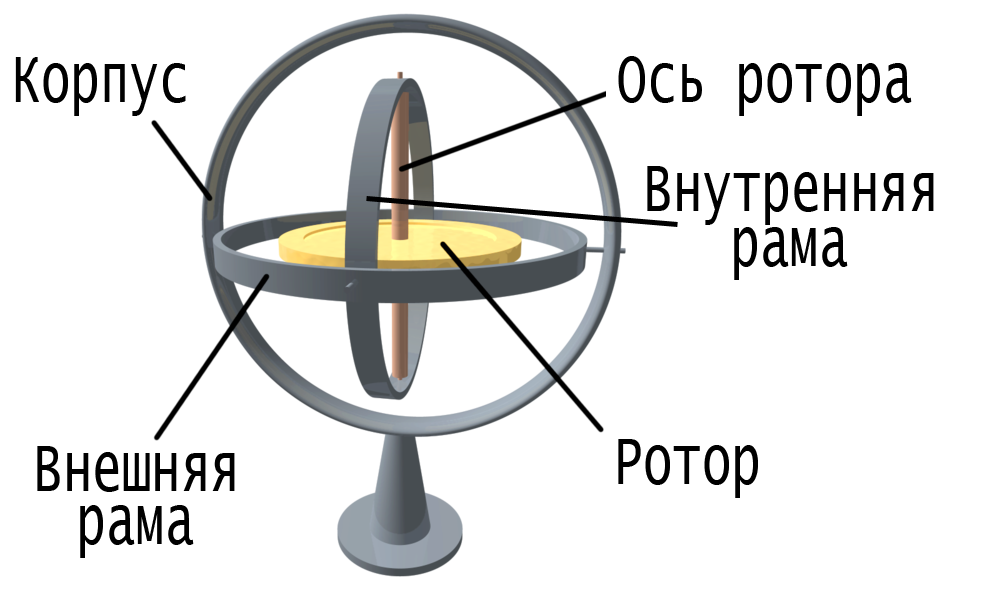 Информационные системы в мехатронике и робототехнике